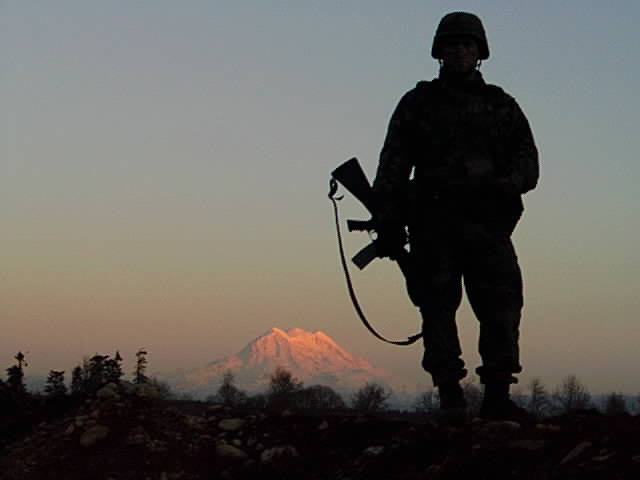 Joint Base Lewis-McChord Installation Sustainability Program 

~ Net Zero Water, Waste and Energy
Paul Steucke, Jr.
Environmental Division Chief
Joint Base Lewis-McChord
7 December 2011
JBLM and Sustainability
Sustainability Program developed in 2002

Winner of the 2010 Sec Army and Sec Defense Sustainability Awards

Strategic and operational:
 6 planning teams, working across all
 7 “lines of effort” in the JBLM Strategic Plan, pursuing
 8 aggressive goals, striving for military mission, community and environmental sustainability,
 All overseen by the Installation Sustainability Board (ISB),
 And driven by an ISO 14001 Environmental Management System

Designated as one of the Army’s Net Zero Installations for water and waste

Will compete for Net Zero Energy as well
Military members – 40,228
 Civilian Workforce ~ 15,000
 Family Members – 61,147
 Industry – training & maintenance
 Major utilities 
 Hospital (Madigan)
 Housing - family and single soldiers
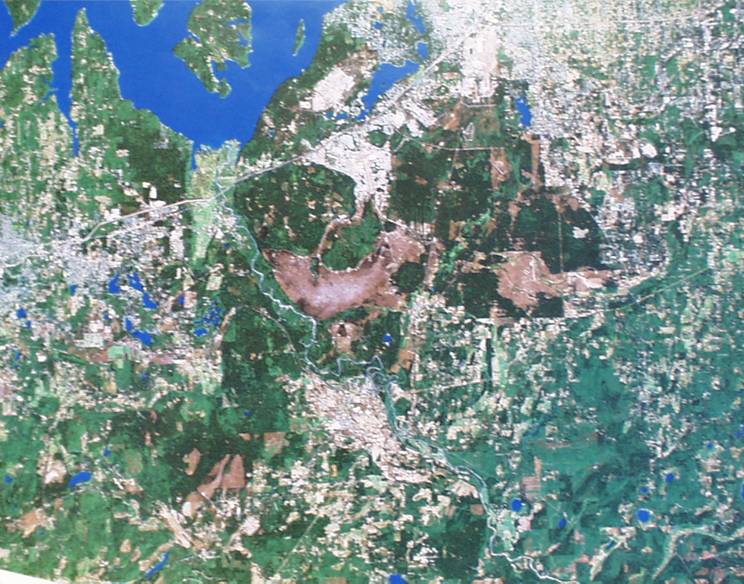 [Speaker Notes: Installation Sustainability Program
 6 Strategic Planning Teams (Air, Water, Energy, Materials/Waste, Community and Training Land), plus YTC Sustainability Team

Installation Sustainability Board (strategic)
 Update of Sustainability goals and milestones
 Guidance and approval for operational changes provided by senior leadership & members

Installation EMS Management Review (operational)
  EMS engages individual org. in support of strategic plans & vision
 Quarterly Management Review updates GC on progress toward operational objectives and supporting actions

 Installation Strategic Management Plan
 Sustainability infused throughout the 7 Lines of Effort]
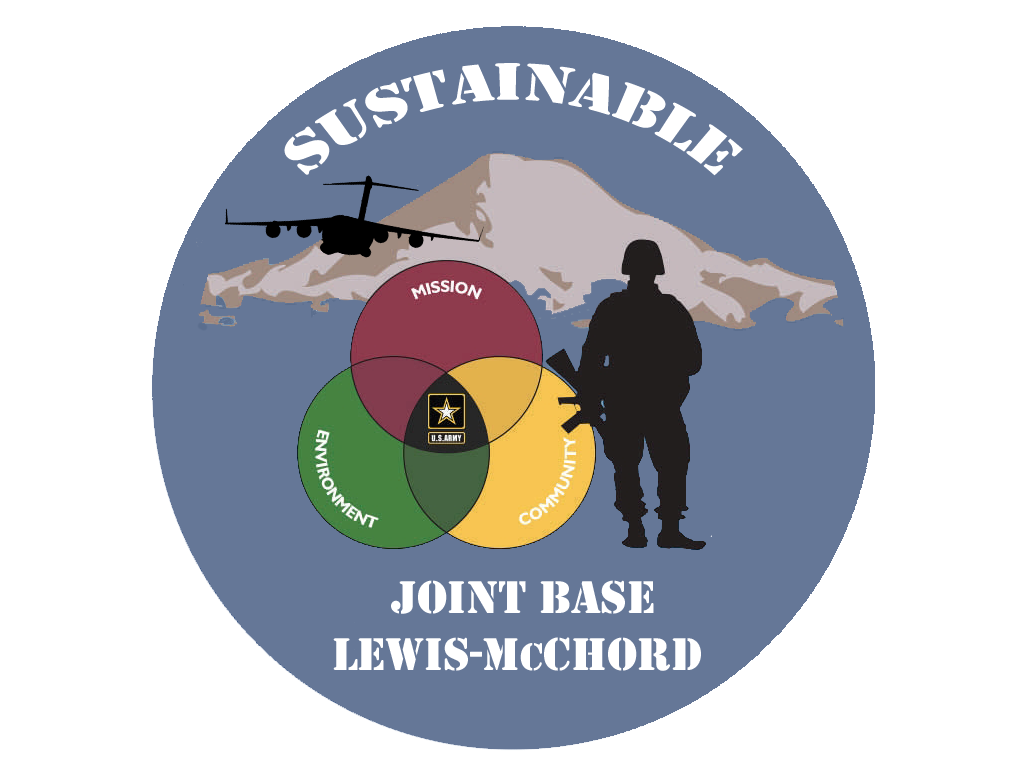 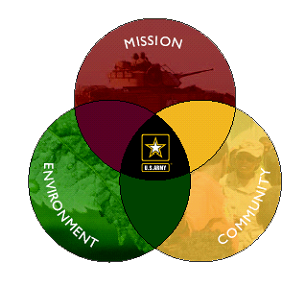 JBLM Sustainability Goals
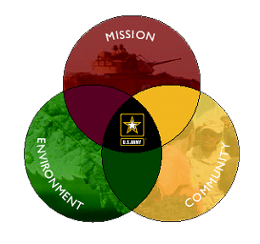 Reduce installation stationary source and non-source motor vehicle air emissions 85% by 2025
2. NET ZERO ENERGY by 2020
ENERGY
ENERGY
WASTE
WASTE
3. Create sustainable neighborhoods for a livable JBLM community that enhances the Puget Sound Region
NET 
0
NET 
0
WATER
WATER
4. NET ZERO WASTE by 2020
5.  Maintain the ability of JBLM to meet its current and future military missions without compromising the integrity of natural and cultural resources, both on the installation and regionally
6.  Recover all listed and candidate federal species in the Puget Sound Region
7. NET ZERO WATER by 2020
[Speaker Notes: The eight JBLM strategic sustainability goals

These goals were originally set up to be achieved by 2025 and are broken out for planning into 6 distinct teams:  Air Quality; Energy; Product and Material Management; Sustainable Community; Sustainable Training Lands; Water Resources.

The new net zero designations will push the Water, Waste (and Energy) teams to achieve NZ by 2020

These goals are meant to be aggressive and to push the technology envelope]
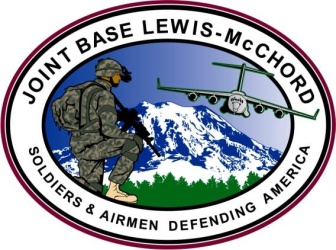 Achieve Net Zero Waste
The Strategy Involves Reduction and Diversion
~ Diverted in excess of 70% Solid Waste in 2010
~ Produced in excess of 15,000 tons of products
~  Saved over $1.6M
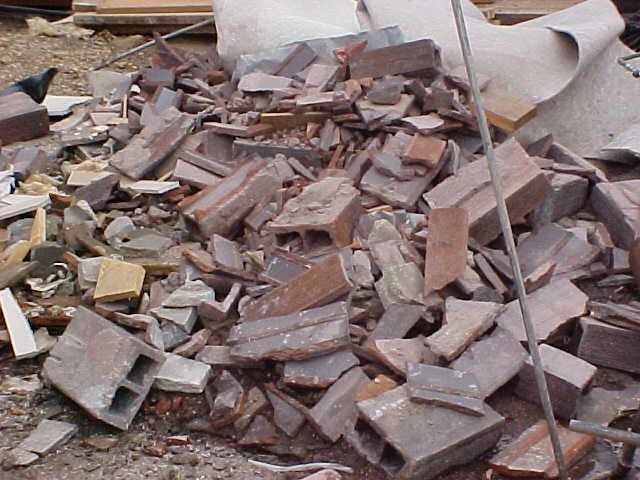 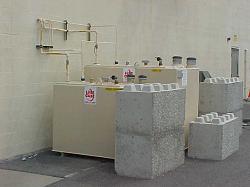 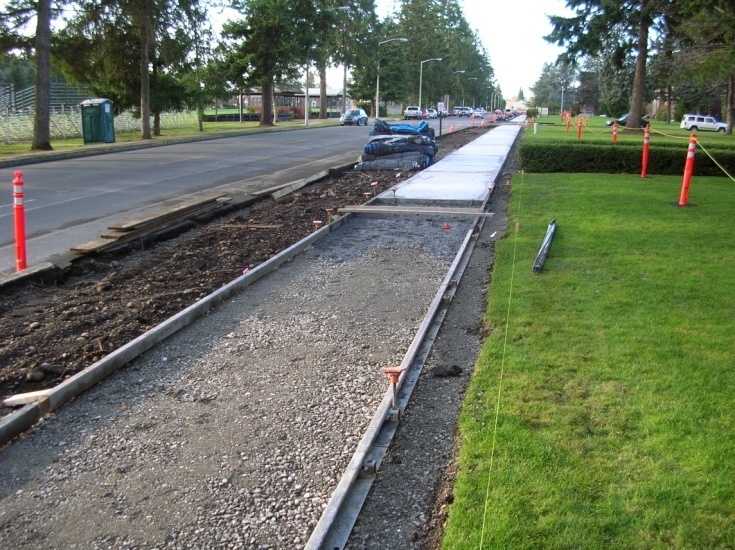 Recycled Content Products (Affirmative Procurement)
Water Efficient Products (WaterSense)
Energy Efficient Products (Energy Star, FEMP)
Biobased Products (Plant-Derived)
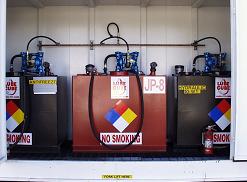 Recycle
Green Procurement
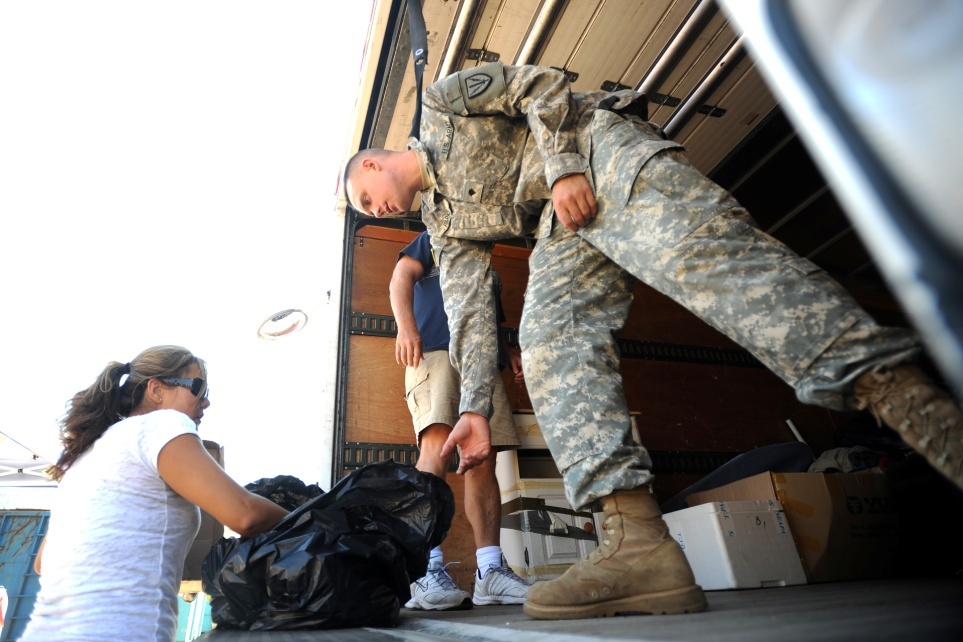 Hazardous Material Management
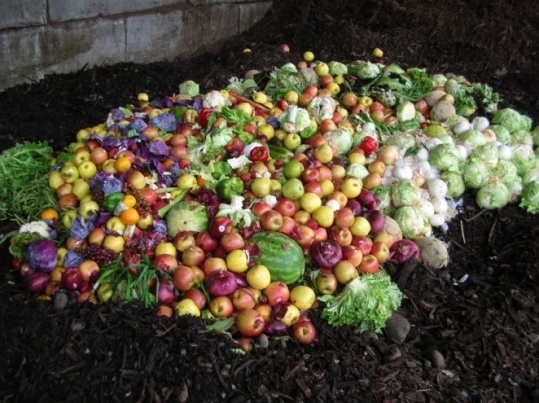 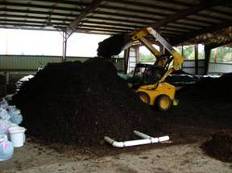 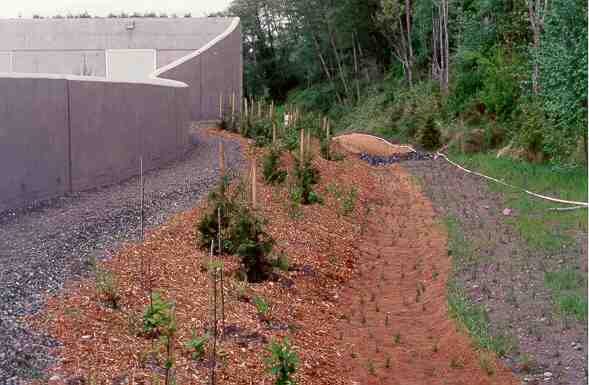 Repurpose
Compost
[Speaker Notes: Federally mandated program that affects the types of products and services purchased on the installation
Requires the purchase of products –
with recycled and bio-based content
 energy and water conserving products; equipment and fixtures 
Provides net basis for zero waste equation
Reduces the amount of virgin material consumed
Eliminates non-recyclable or reusable materials from entering the installation

 Illegal Dumping Program implemented in 2005

 A monetary claim is issued by the OJA Claims Office to cover all clean-up costs  

 3900+ illegal dump sites investigated; 1875 sites cleaned up

 OJA claims = 490+; approx. 125+ claims filed annually

 Cost avoidance averaging $125-150K/yr

 JBLM is #1 in claims recovered in the Army]
Achieve Net Zero Water
Treat all Wastewater Treatment Plant effluent to Class A reclaimed water standards and reuse
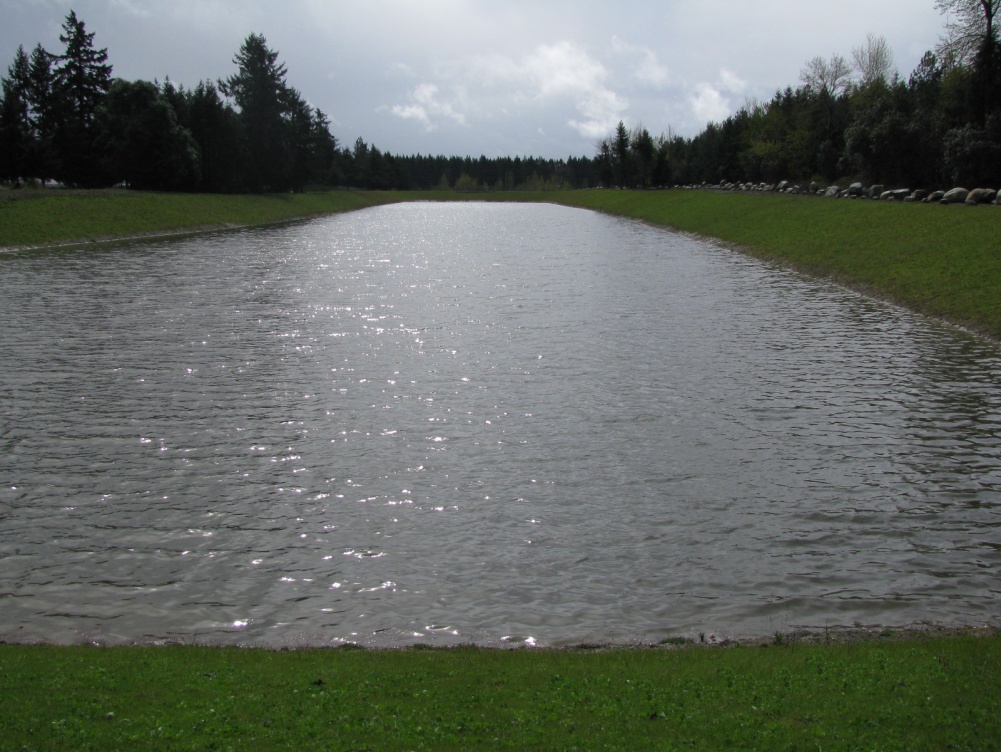 Stormwater diversion from JBLM North turns  a former landfill borrow pit into a wetlands area and infiltrates  runoff into the local aquifer
Current facility uses outdated technology

 New facility will be capable of producing class A reclaimed water

 Phase I (new plant) in the FY13 MCA program

 Phase II  (TBD) would convey treated water back upstream for reuse and infiltration into the aquifer
Manage storm water
 Low Impact Development
 Onsite infiltration
 Stormwater reused to create wetlands
Reuse process water
 Water from Superfund pump & treat site provides cooling water for Madigan HVAC system and infiltrates to groundwater
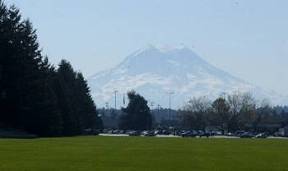 Irrigation of main parade field – prime opportunity for water reuse
Achieve Net Zero Energy
Renewable Energy – transition from fossil fuels and fulfill energy needs via renewables

 Renewable Energy Sources
 JBLM potential – biomass and possibly others

 JBLM Yakima potential – solar and wind

 Innovative energy systems
Solar wall – preheats air flow into maintenance building 

Wastewater treatment plant digester gas reformed into hydrogen and powering forklifts and a 37 foot shuttle bus
Energy Conservation - reduce demand by >30%

 Partnership with Bonneville Power Admin - Utility Energy Services Contract (UESC)

 Energy audits identified energy saving opportunities

$18M investment reaps $39M in improvements via rebates

Improve energy performance via MCA construction to LEED gold and platinum, or better
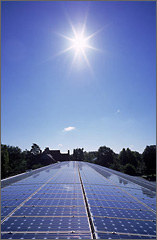 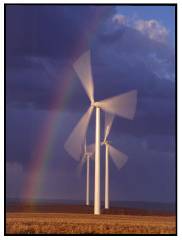 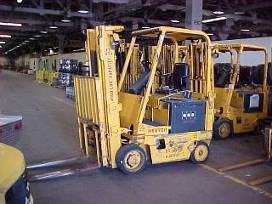 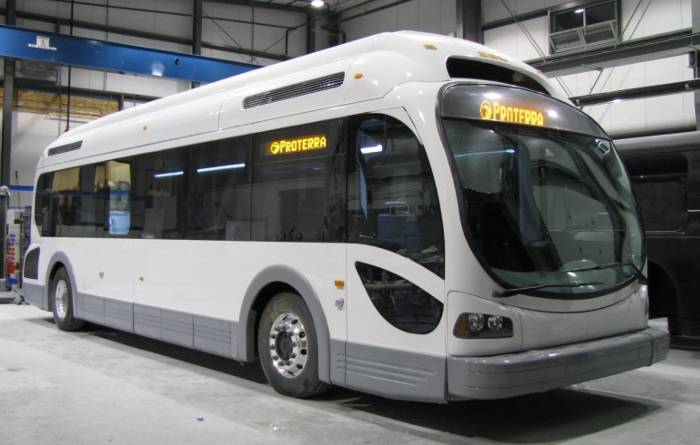 [Speaker Notes: UESC
$18M investment for $39M in improvements
~456K MBTU/yr savings and ~$4.3M/yr cost savings
~28% energy savings

Energy Audits
Lighting retrofits
HVAC repairs and controls modernization
Building insulation
Boiler and steam system repairs and upgrades]
Other Team Activities
Air Quality ~ Reduce Air Emissions by 85%
 Alternate Fuels (E85, Biodiesel, CNG)
 Commute Trip Reduction program
 Electric Vehicles

 Sustainable Community
 Sustainable Master Plan
 Walkable neighborhoods, mixed use development, transportation options

 Sustainable Training Lands
 Army Compatible Use Buffer Program
 Habitat preservation = training preservation
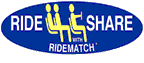 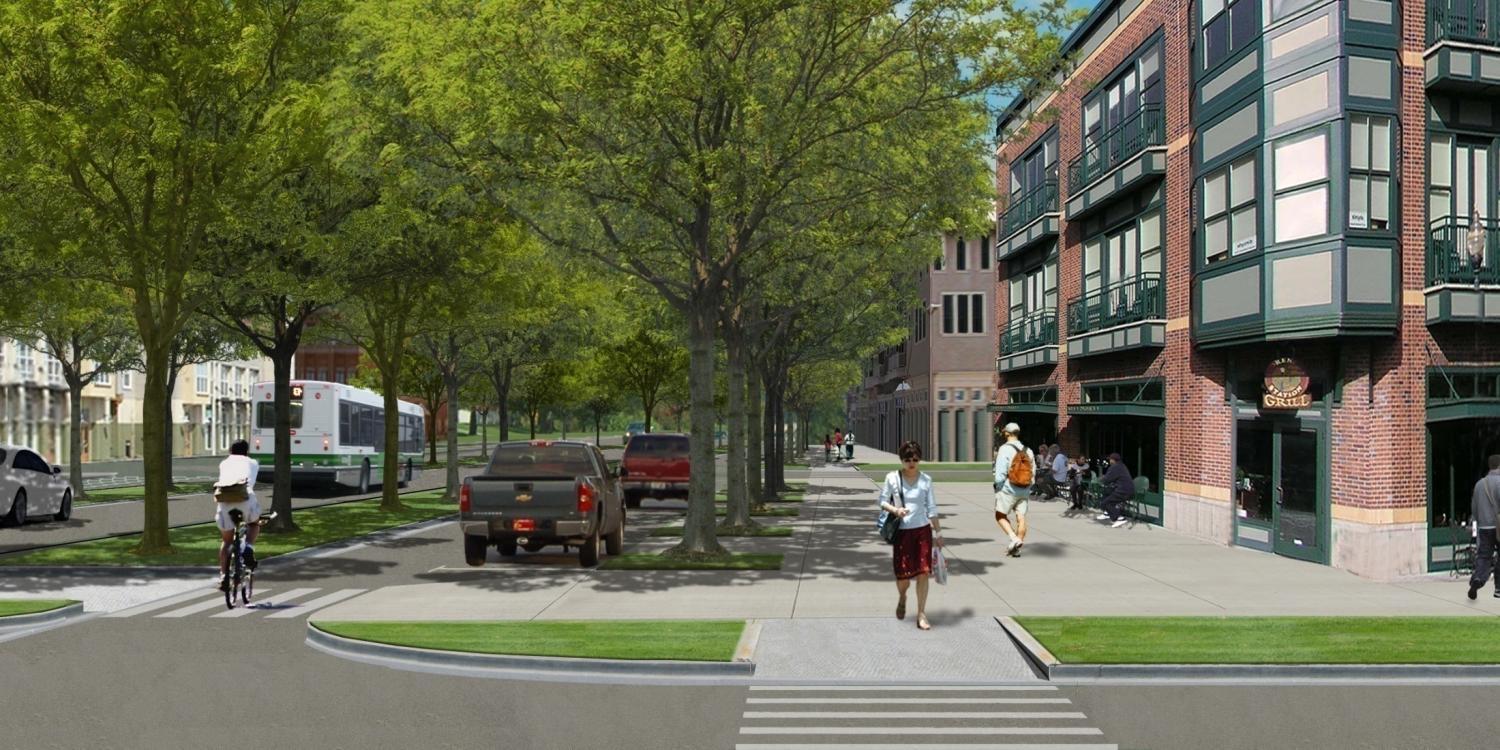 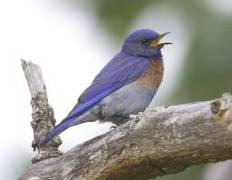 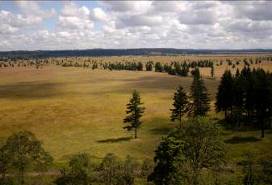 Questions?
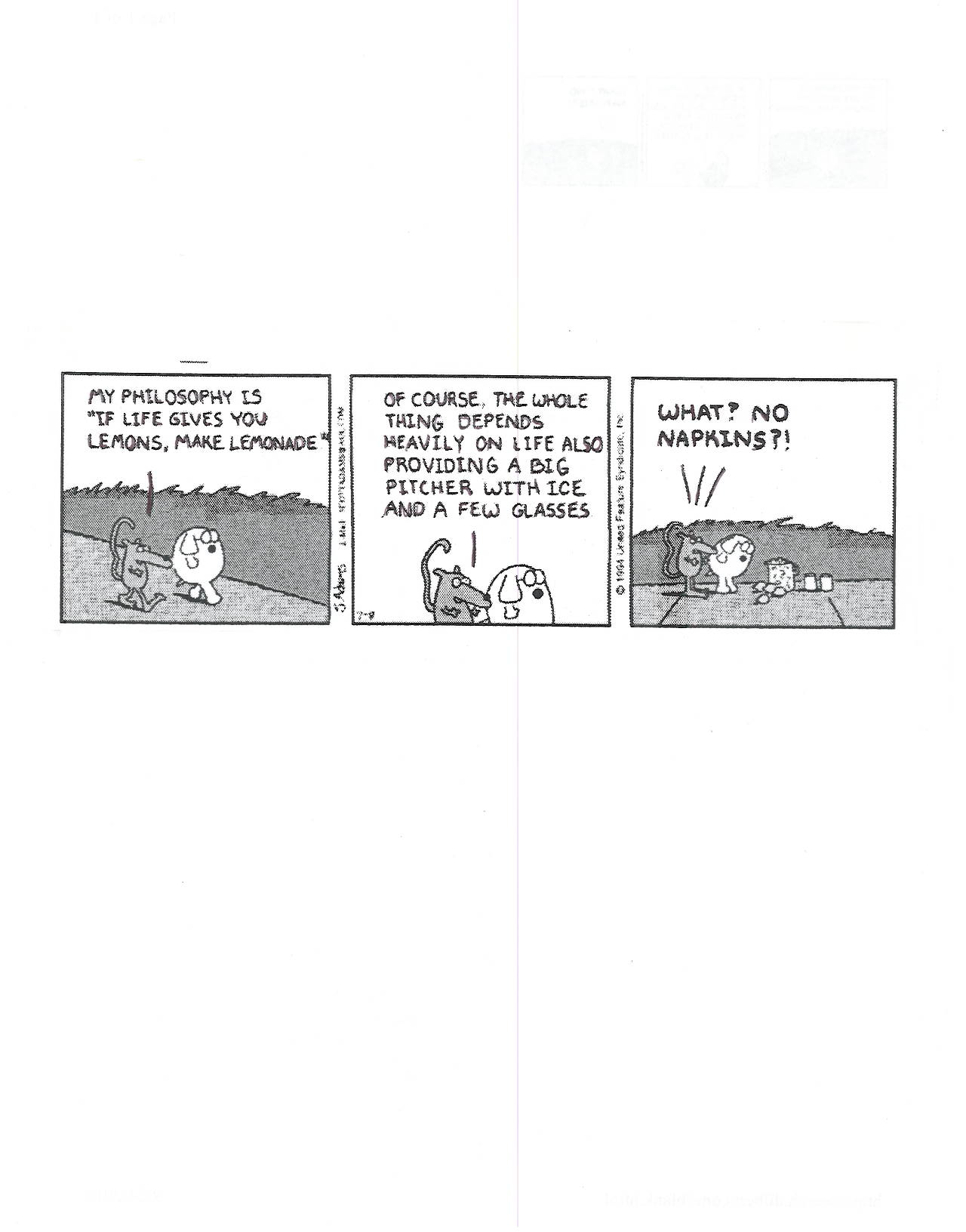 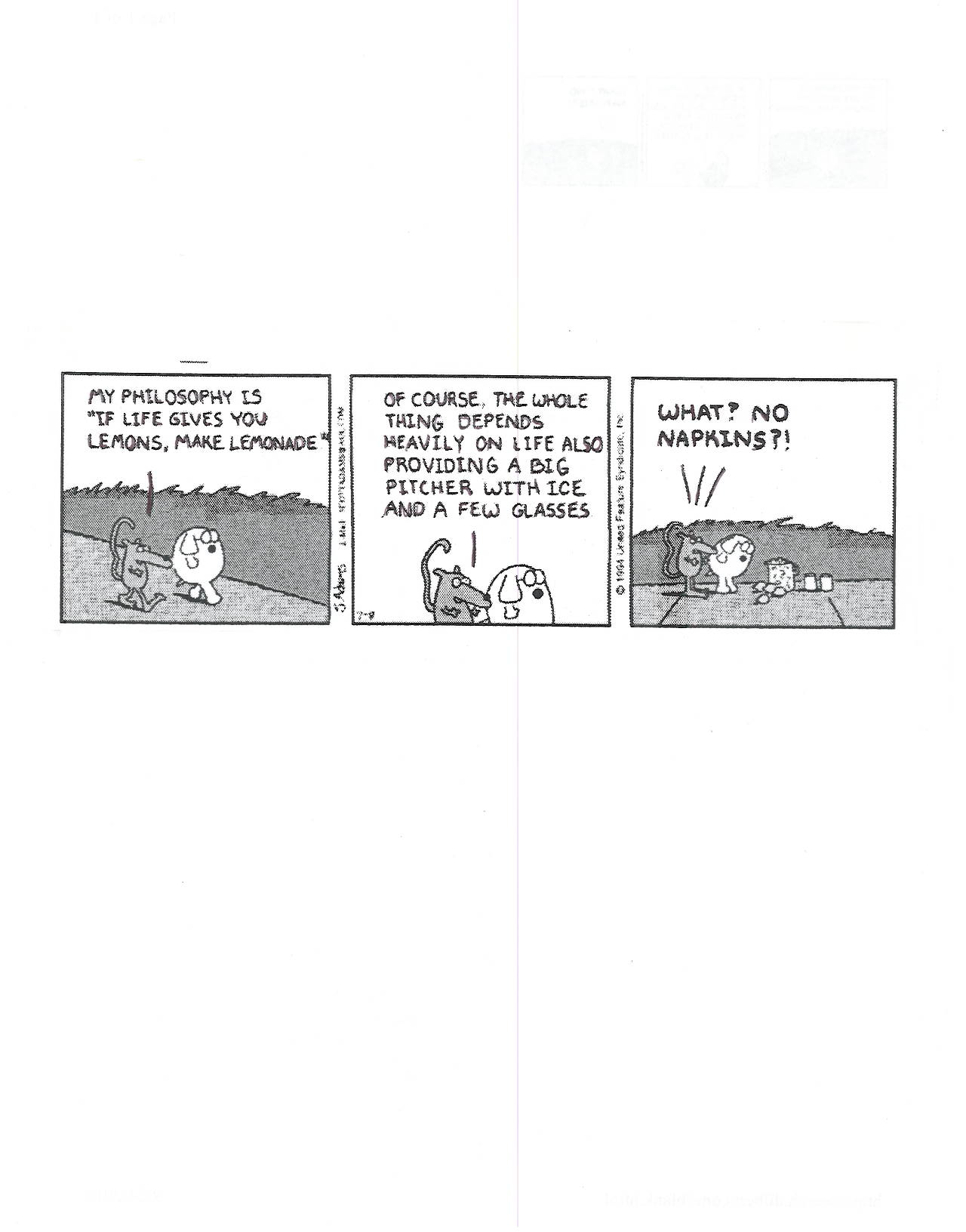 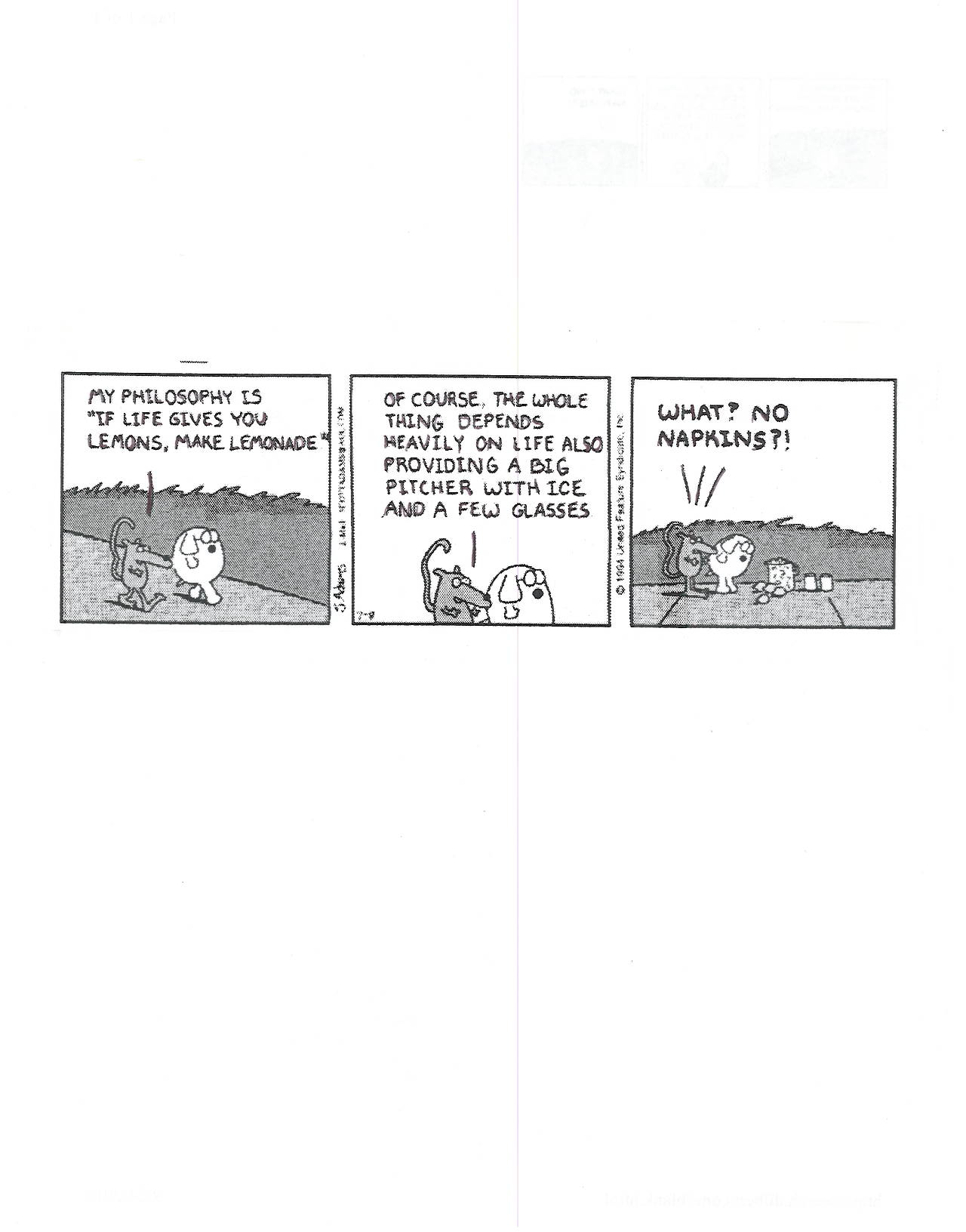 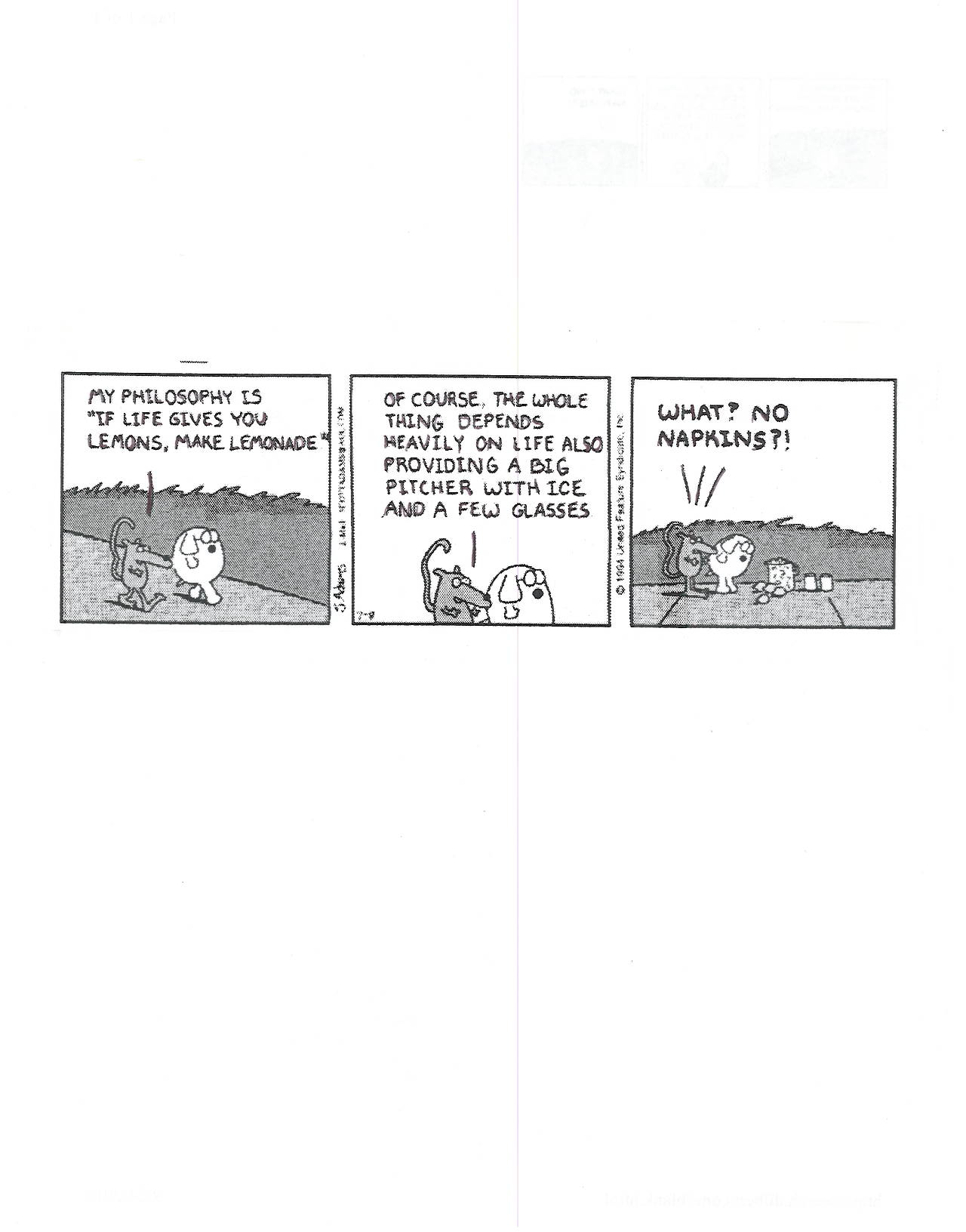 “Argue for your limitations, and sure enough, they are yours”
	-Richard Bach
Paul Steucke
 Environmental Division
Public Works, JBLM, WA
(253) 966-1760/6463
 paul.steucke@us.army.mil